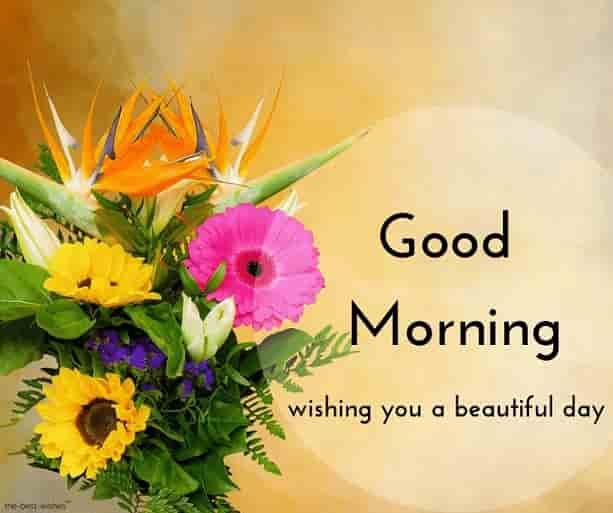 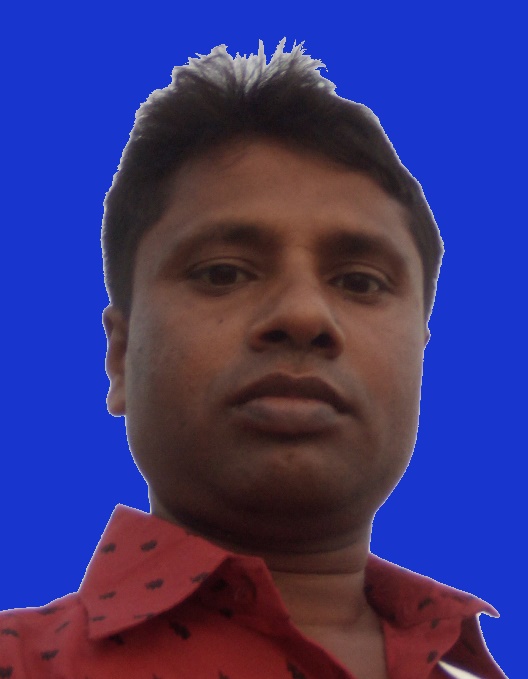 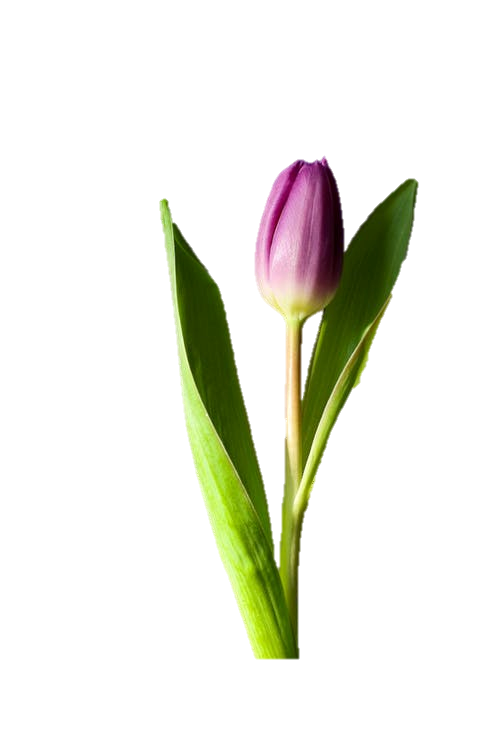 Identity
c
c
c
c
c
c
Class-Six
Subject-English 1st paper.
Unit-One
Md.Abul Hossain
Asst Teacher.
Banagram Manik Uddin High School.
Sarishabari,jamalpur,
.
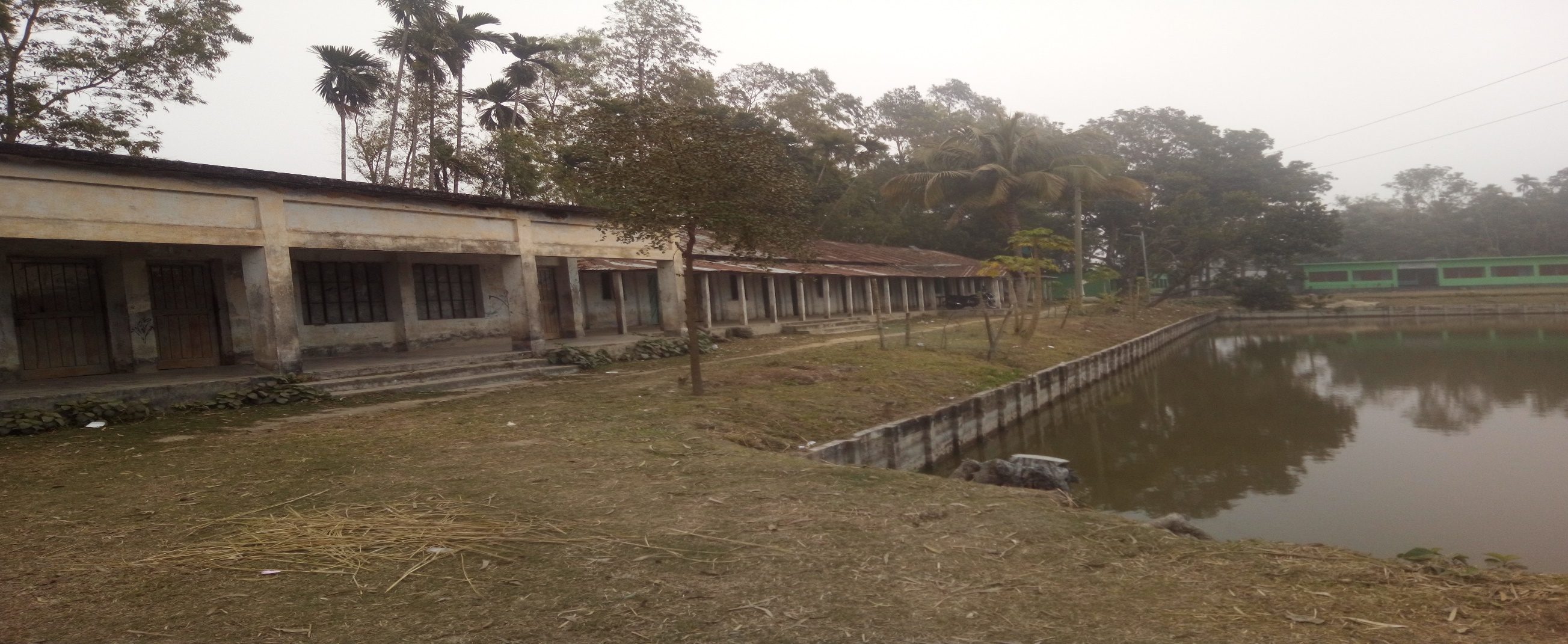 Look at the picture ? What can see ?
Today ’ is lesson
Unite –One
Lesson-One
Going to new school
Learning outcomes
After completing the lesson students will be able to………
Read and understand text.
Talk about people , places and familiar objects in short and simple sentences.
Write a paragraph.
Go to section-A and try to know about Tarun
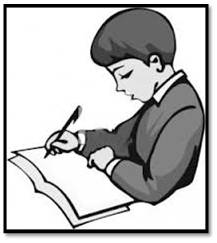 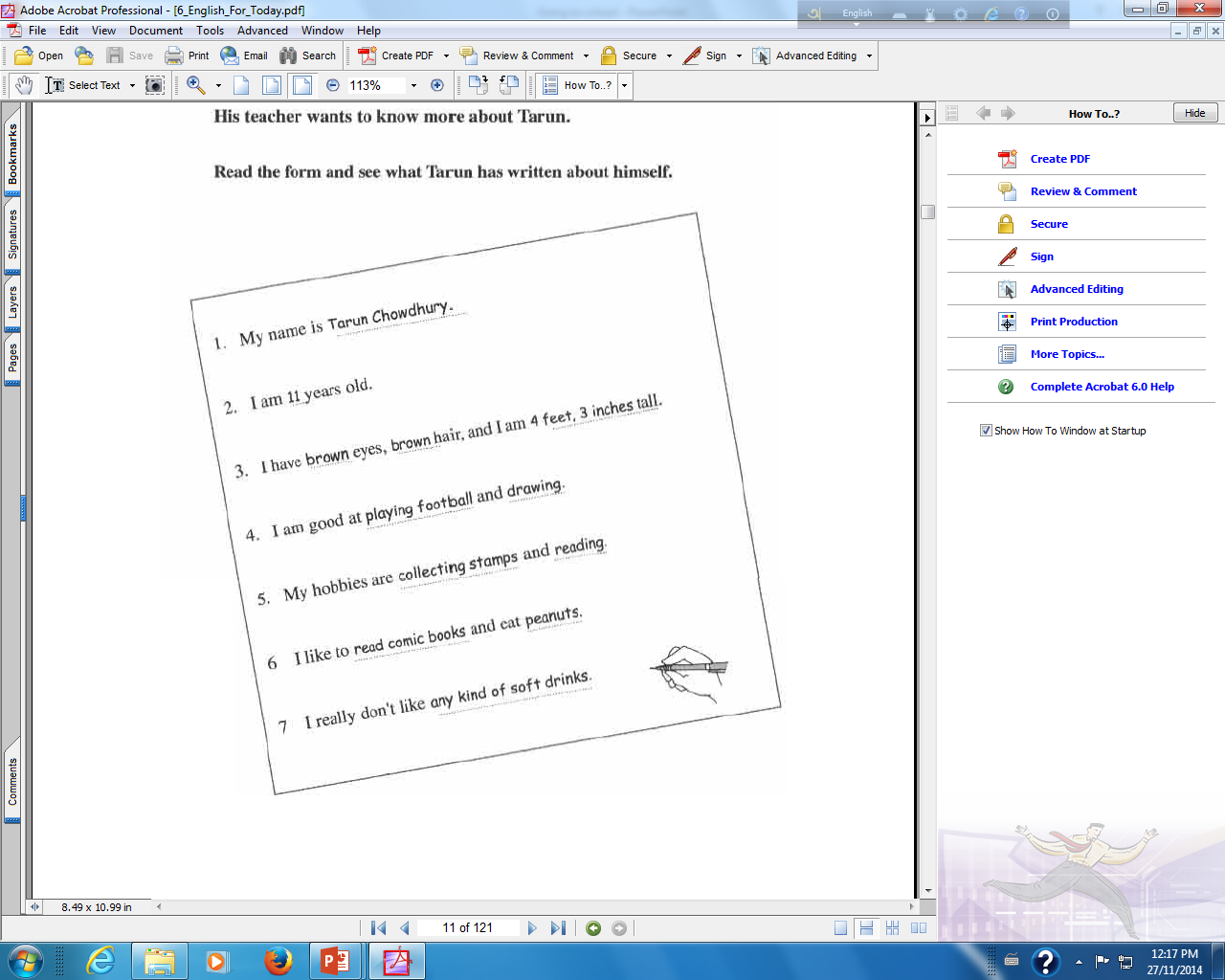 Section-A1
Now write down similar information about yourself
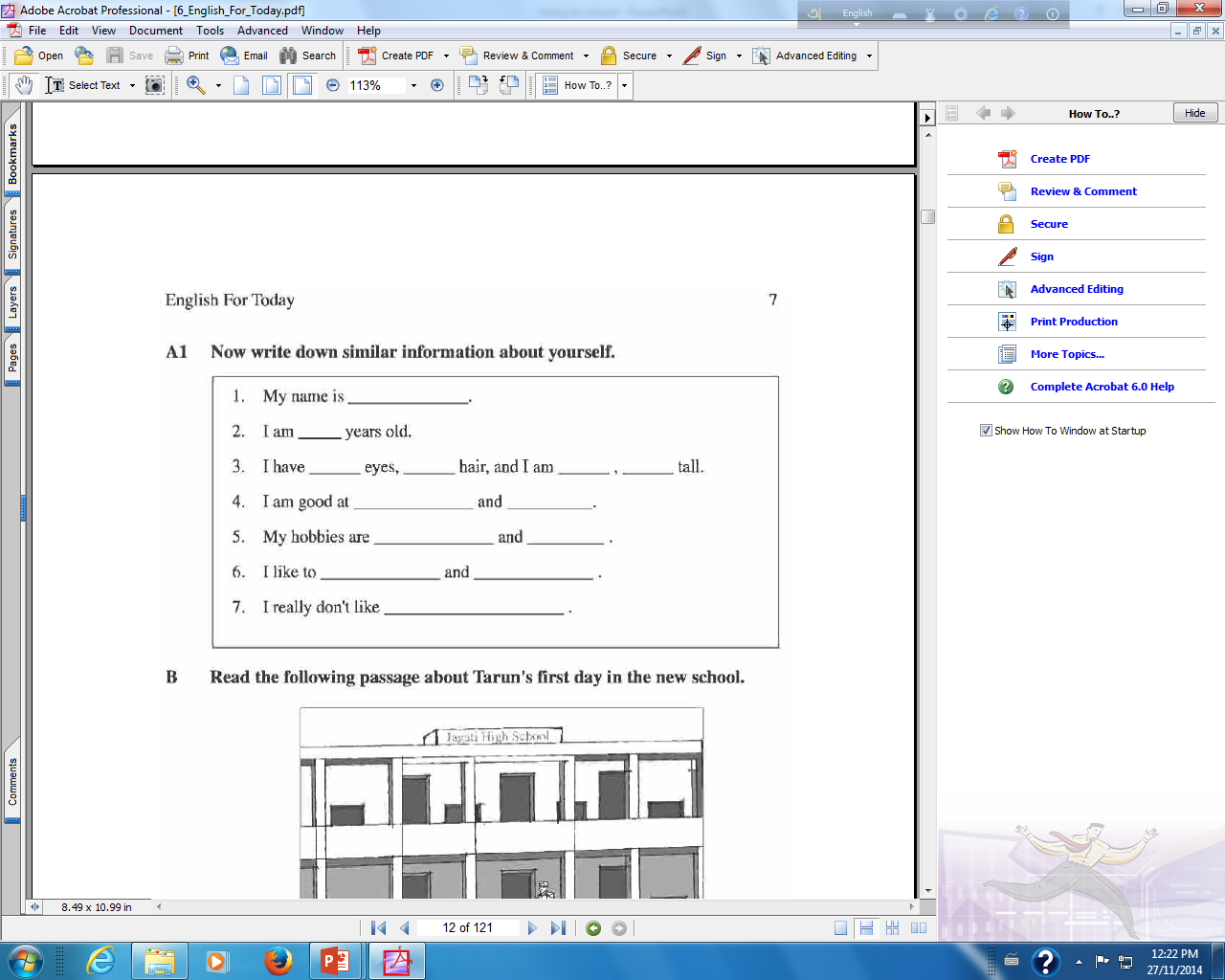 Section – B. Read the following passage about Tarun’s first day in the new school.
My ﬁrst day at the new school was interesting. I was going to school with my father in a rickshaw. We reached school after ﬁfteen minutes . My father said good bye and left me at the school gate. I went in and found that everyone had gone to class. I walked into my classroom and found a seat. After some time a teacher came and warmly greeted us. I found the students very  friendly in my new class.
Key Word
Interesting
Greet
Receive
Warmly
Enjoyable
Exciting
মজাদার
মহ্যৎ
গ্রহন
উষ্ণ
আনন্দ
উত্তেজিত
Group work
Individual work
COLUMN A
COLUMN B
Evaluation
Tarun went  to his new school by?	 	Tarun’s  father left him ?
They rccehed the school after minutes ?
Home work
Write a paragraph
My first at the new school
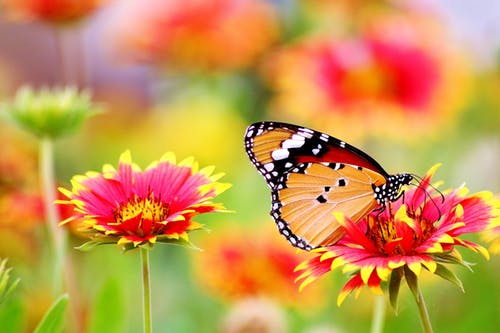 Thanks all the best